МБДОУ «ЦРР №28 «Огонек»
«Развитие мелкой моторики рук посредством художественного творчества(ручного труда) в младшей группе»
Подготовила воспитатель гр. № 13: Васильева Т.В.
Актуальность:
Эта тема актуальна тем, что все чаще в детский сад поступают дети с недостаточно развитой речью, отмечается недоразвитие мелкой моторики  рук. Это связано с тем , что родители часто делают все за ребенка: одевают, обувают, кормят и т. д.

Проблема:
Обеспечение полноценного развития ребенка в младшем возрасте
2
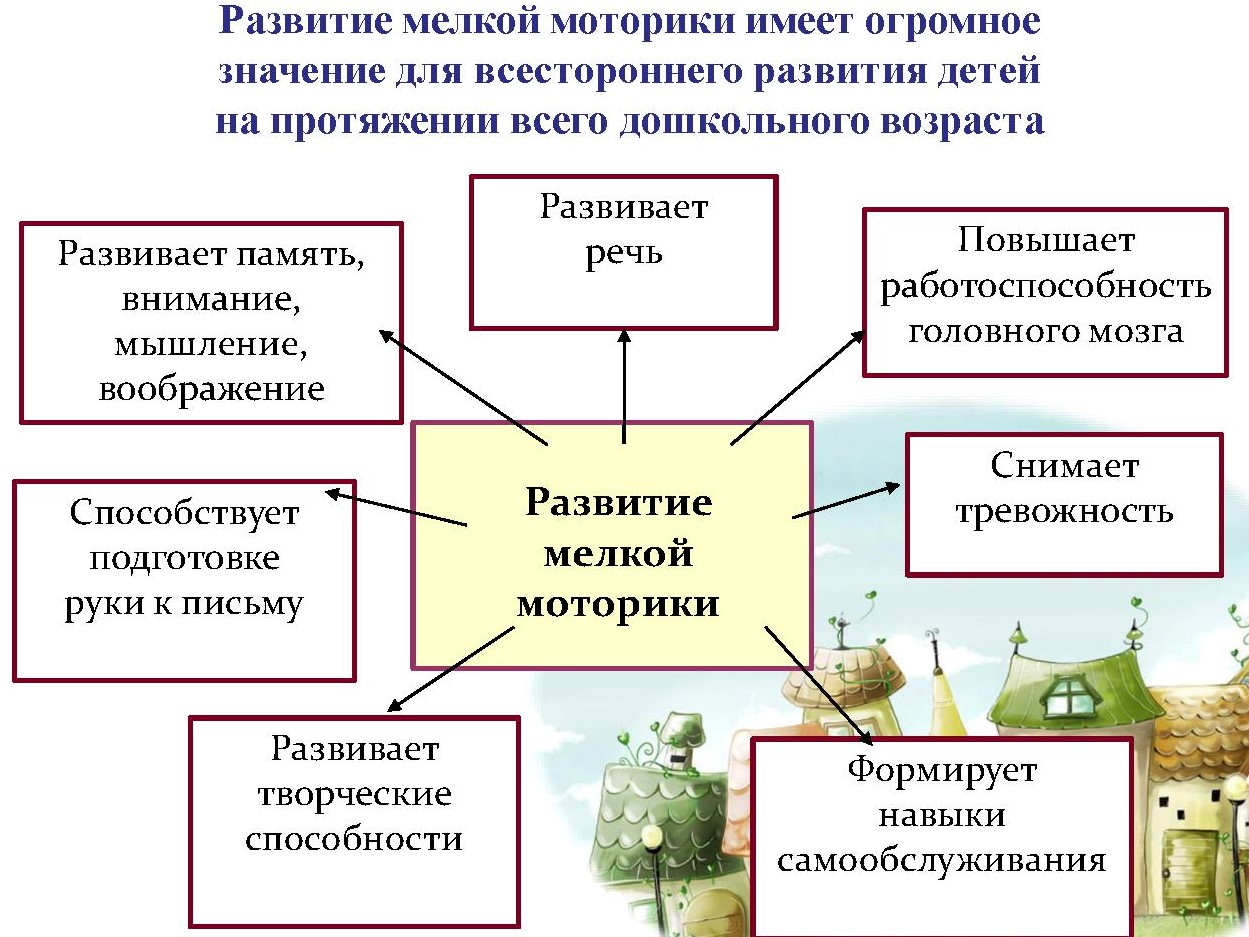 3
Цель: развитие мелкой моторики у детей младшего возраста в различных видах художественного творчества (ручного труда).
Задачи: 
- Создать условия для развития мелкой моторики;
- Организовать работу по развитию мелкой моторики у детей в различных видах художественного творчества;
- Воспитывать усидчивость, аккуратность, доброжелательность, умение работать в коллективе и индивидуально.
4
Планируемые результаты

Дети научатся:
Навыкам самообслуживания;
- самостоятельно кушать
-  одеваться и раздеваться
- завязывать шнурки, застегивать пуговицы и т.д.

Получат возможность научиться:
- взаимодействию в группе
-работать индивидуально и в коллективе
5
Значимость художественного творчества
Формирование творческой личности – 
одна из наиболее важных задач педагогики. 
Наиболее эффективным средством для этого 
является художественное творчество
ребенка как в детском саду так и дома.

Ребенок , даже самый маленький, любит узнавать что – то новое. 
Занимаясь рисованием, лепкой, аппликацией, 
он не только активно действует, но и создает сюжетные и 
предметные картинки, декоративные композиции. 
Малыша радует, что он может создать изображение 
своими руками.
Задачи, решаемые в области художественного творчества
В РИСОВАНИИ
Учить и совершенствовать умение правильно держать карандаш, кисть не напрягая мышц 
и не сжимая сильно пальцы, добиваясь свободного движения руки с карандашом и кистью 
во время рисования.

Закреплять знания названия цветов, познакомить с оттенками.

Побуждать рисовать простые предметы, рисовать прямые линии в разных направлениях,
перекрещивать их (полоски, заборчик, клетчатый платок).

Также мы используем нетрадиционные техники рисования:

     рисование пальчиком;
     ладошкой;
     губкой;
    ватными палочками.
В ЛЕПКЕ
Развивать умения раскатывать комочки пластилина 
прямыми и круговыми движениями, соединять 
концы получившейся палочки, сплющивать шар, 
сминая его ладонями обеих рук.

Формировать умение создавать предметы, 
состоящие из 2 – 3 частей, соединяя их путем 
прижимания друг к другу.

Побуждать лепить несложные предметы, состоящие 
из нескольких частей, объединять вылепленные 
фигурки в композицию ( яблоки лежат на тарелке).
В АППЛИКАЦИИ
Формировать умение предварительно выкладывать на листе бумаги готовые
 детали разной формы, величины, цвета, составляя изображение и наклеивать их.

Формировать умение аккуратно пользоваться клеем: намазывать его тонким 
слоем на обратную сторону наклеиваемой фигуры: прикладывать стороной, 
намазанной клеем, к листу бумаги и
плотно прижимать салфеткой.

Мы применяем в работе нетрадиционные техники аппликации:

обрывная аппликация;
аппликация из природного материала;
из ватных дисков, ваты;
бумажных салфеток.
Принципы организации  образовательной деятельности:

• Принцип наглядности 
• Принцип доступности 
• Принцип последовательности 
• Принцип систематичности 
• Принцип от простого к сложному 
• Принцип от целого к частному 
• Принцип учета ведущей (игровой )деятельности 
• Принцип  индивидуально-дифференцированного подхода
10
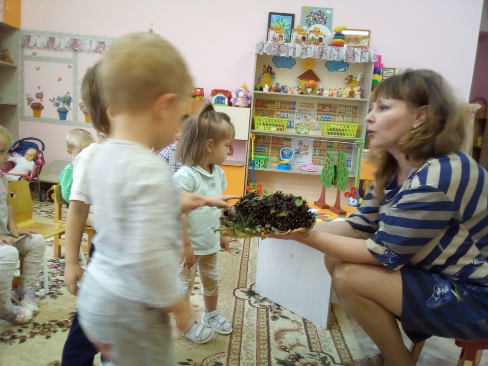 Используемые технологии
Педагогика сотрудничество
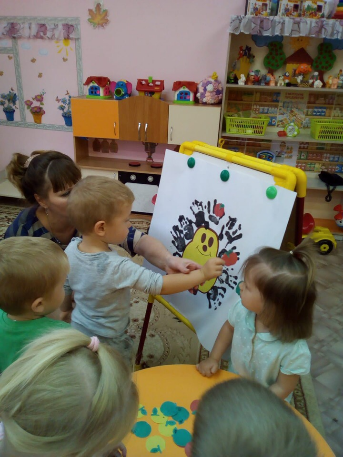 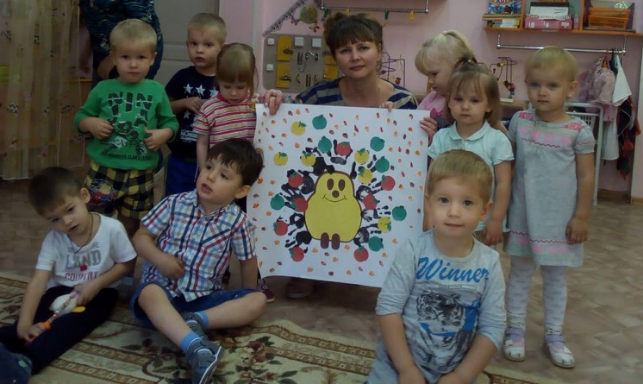 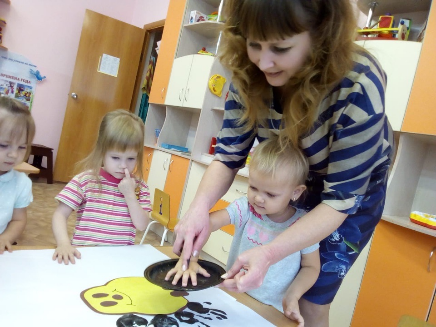 11
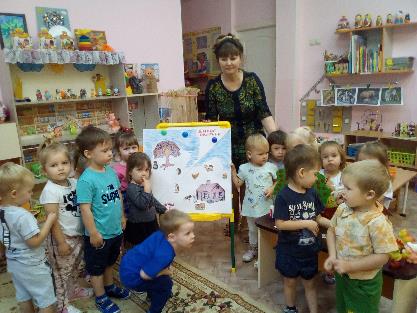 Игровые технологии
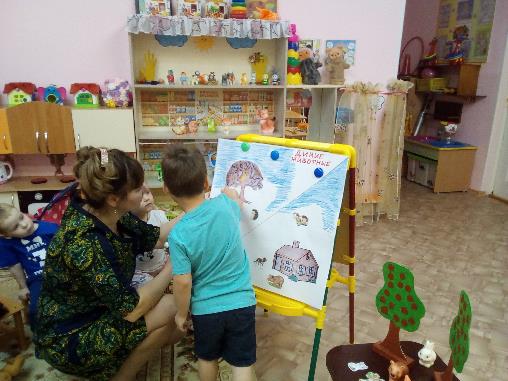 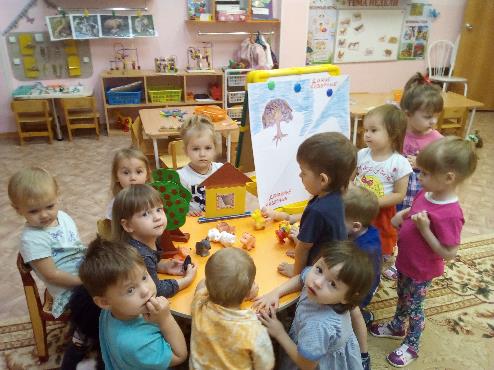 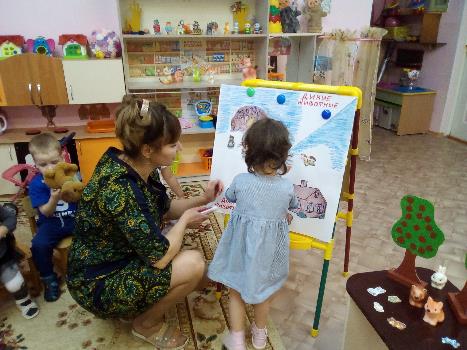 12
Здоровьесберегающие технологии
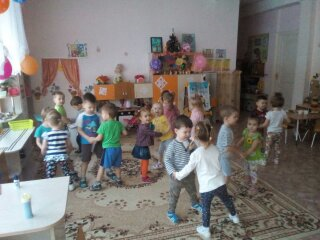 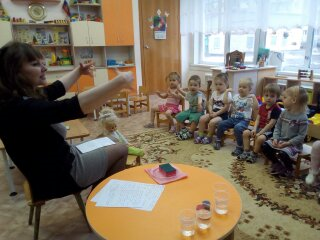 13
Результаты творческих работ
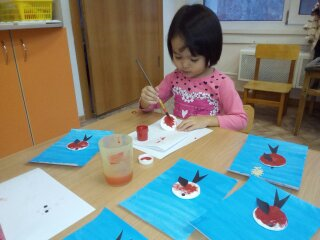 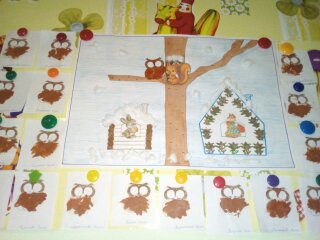 Аппликация «Снегири» с использованием ватных дисков, гуаши, цветной бумаги, пшена.
Аппликация по сказке «Заюшкина избушка» с использованием пластилина, фольги, ваты
14
Аппликация «Мишки на севере» с использованием ваты, гуаши, клея
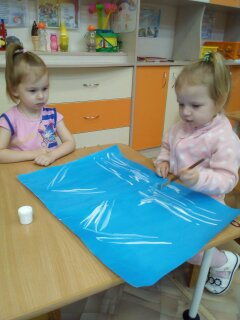 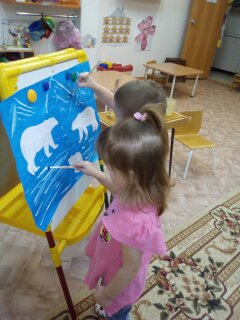 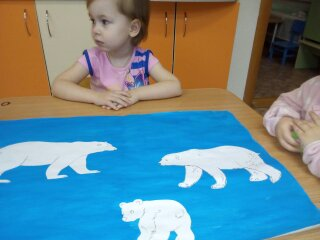 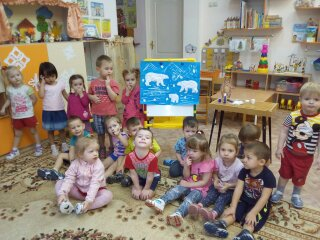 15
Коллективная работа «Папалёт» с использованием цветной бумаги, клея, гуаши
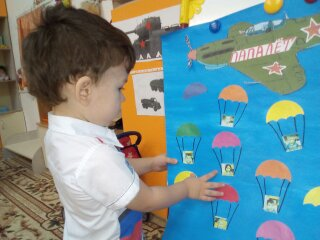 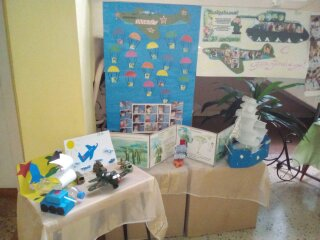 16
Коллективная работа «Букет для мамы» с использованием цветной бумаги, клея, гуаши
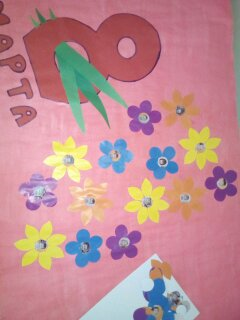 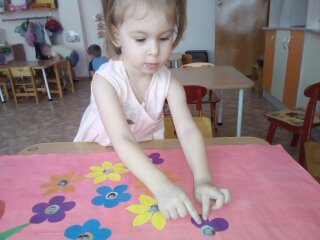 17
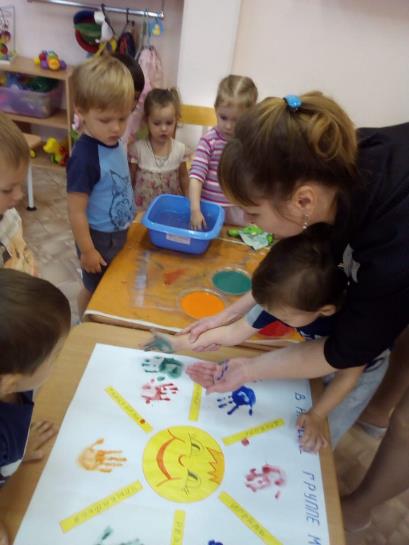 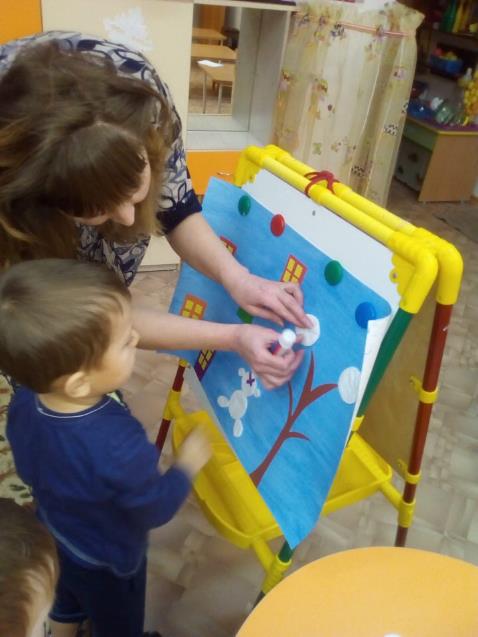 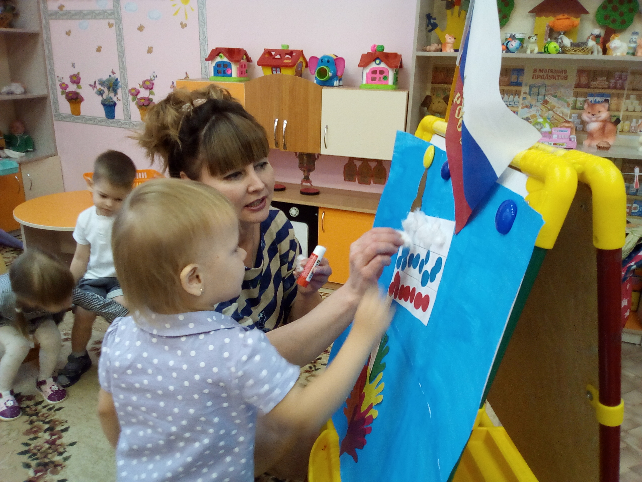 18
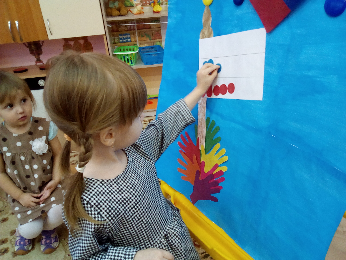 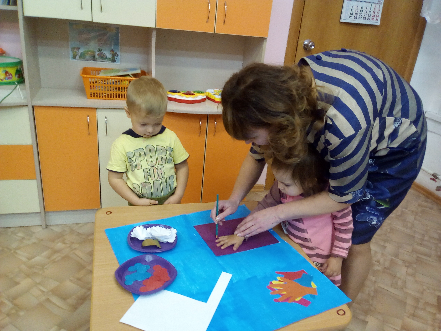 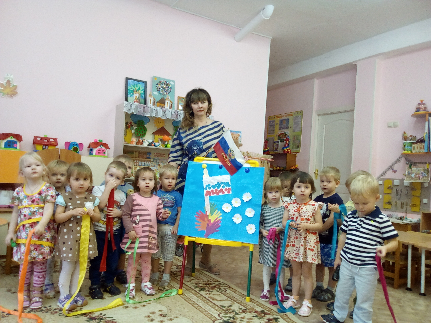 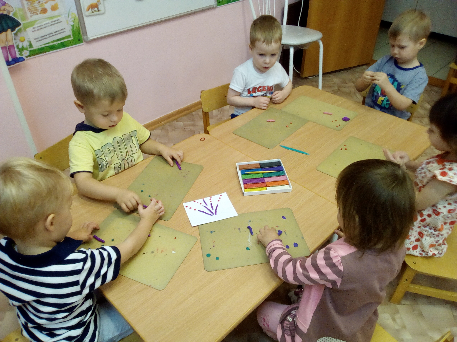 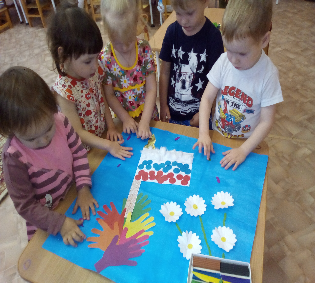 Коллективная работа «День народного единства» с использованием пластилина, цветной бумаги, цветных карандашей, клея.
19
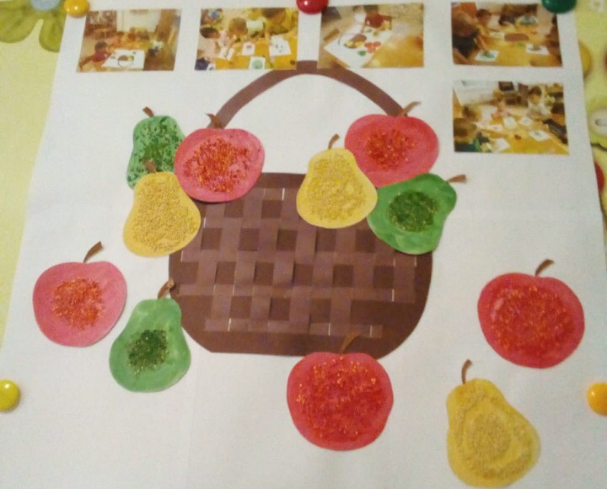 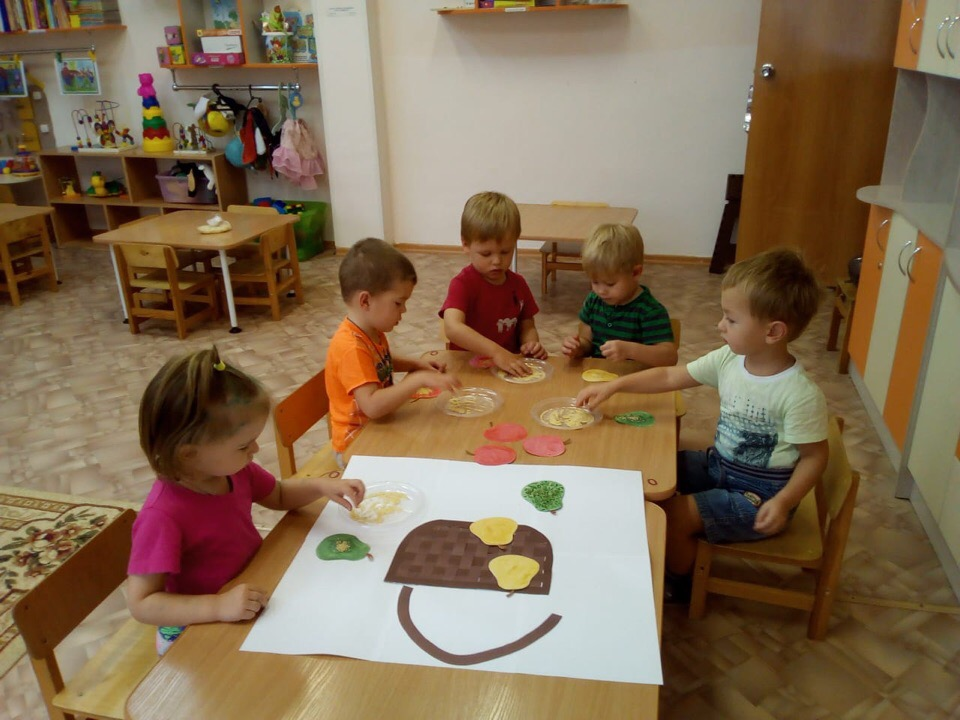 Аппликация «Корзина с фруктами» с использованием пшена, цветной бумаги, картона, клея
20
Работа с родителями
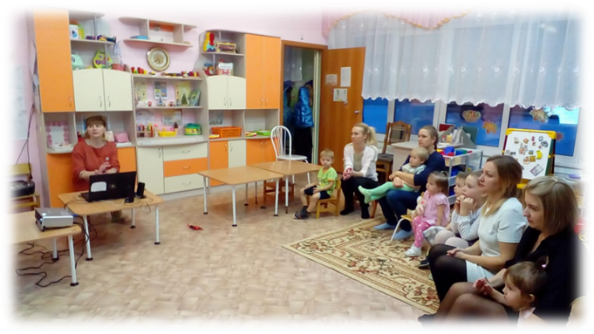 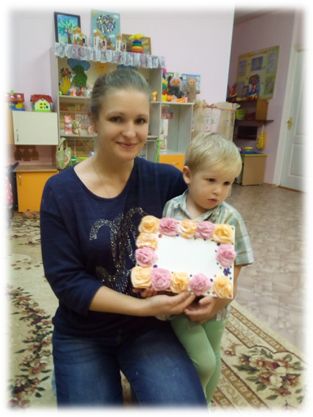 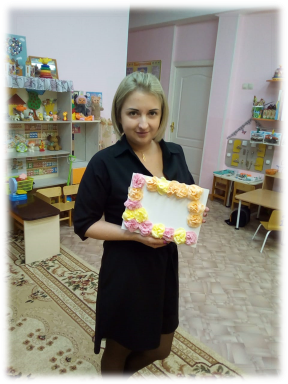 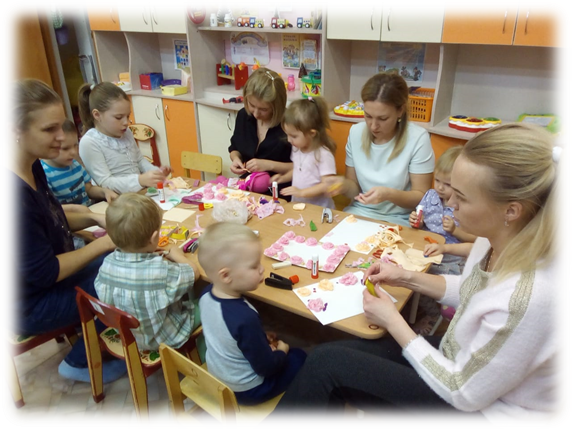 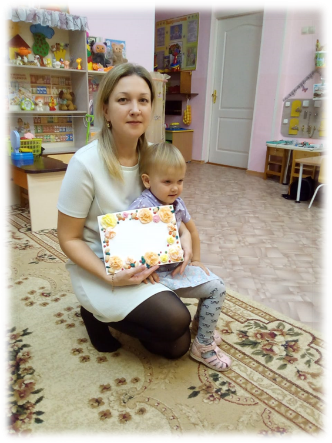 21
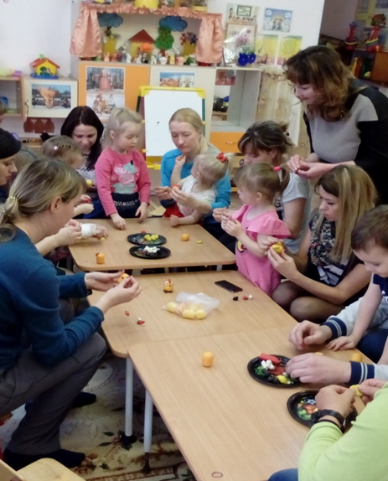 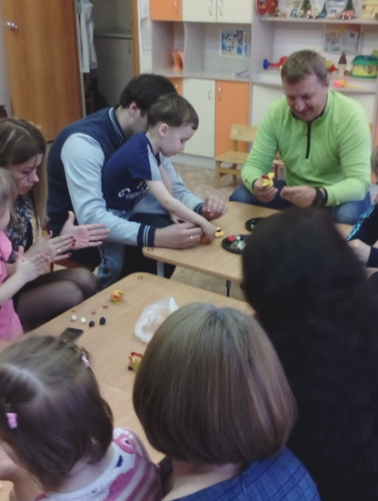 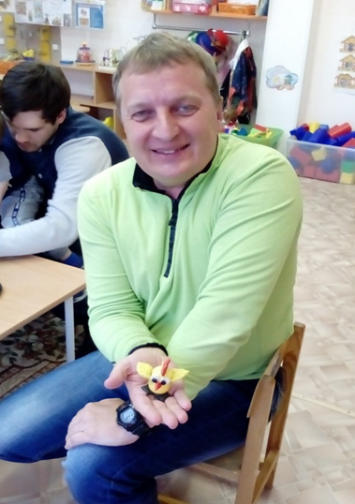 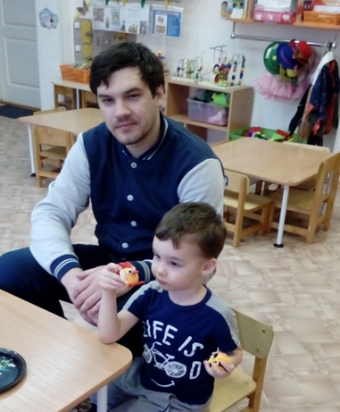 22
Спасибо за внимание
23